Тест
Полезные ископаемые
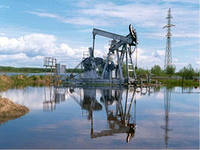 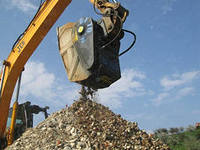 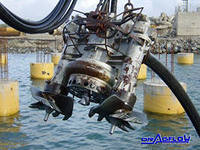 Работу выполнила учитель начальных классов ГБОУ СОШ №484
Петрова Алла Алексеевна
Санкт-Петербург
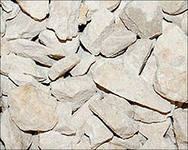 Полезное ископаемое-черного цвета, твердый, но хрупкий, горюч.
А) Глина 
Б) Торф
В) Каменный уголь
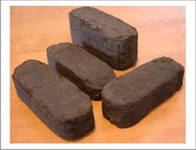 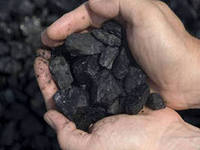 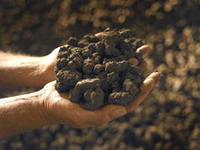 За правильный ответ вы получаете 5
Каменный уголь
Торф
Глина
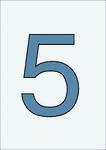 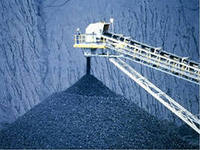 Холмы и горы
Какое полезное ископаемое применяют для изготовления мыла, вазелина, лекарства, смазочного масла, керосина? 
А) Каменный уголь
Б) Нефть
В) Глину
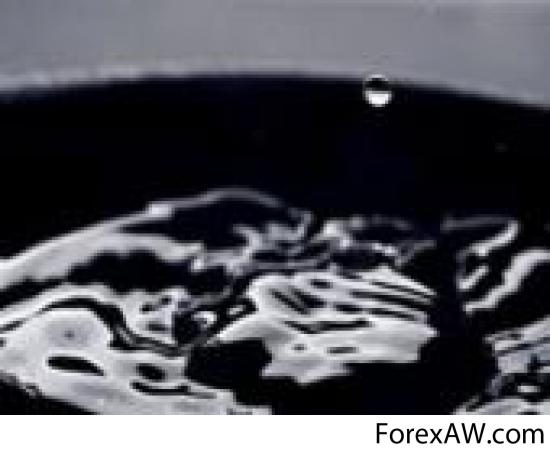 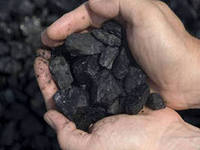 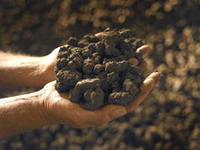 За правильный ответ вы получаете 5
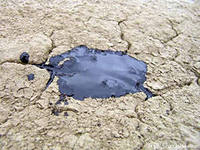 Нефть
Каменный уголь
Глина
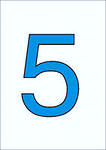 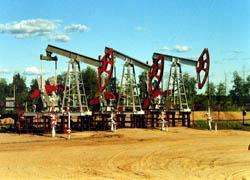 Полезное ископаемое -  белого, желтого, серого цвета, если капнуть каплю кислоты-шипит, выделяется газ.
А) Гранит
Б) Известняк
В) Природный газ
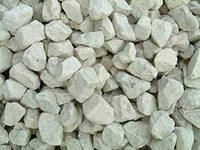 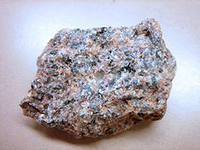 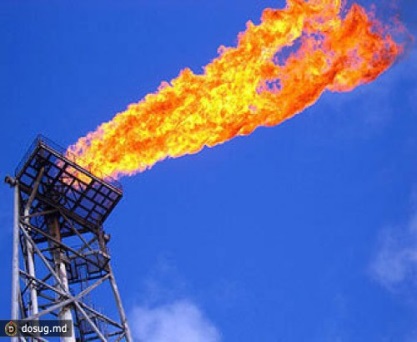 За правильный ответ вы получаете 5
Известняк
Природный газ
Гранит
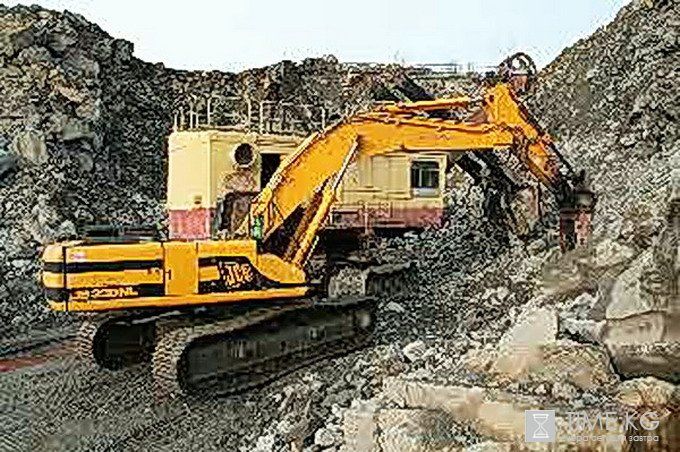 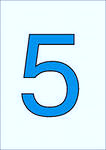 Какое полезное ископаемое применяется при строительстве набережных  дорог, памятников, строительства фундаментов зданий, отделки станций метро?
А) Торф
Б) Гранит
В) Каменный уголь
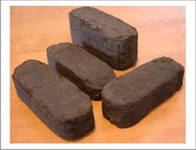 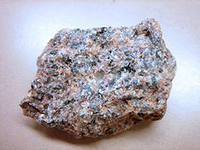 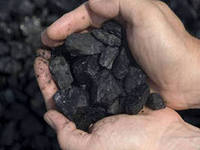 За правильный ответ вы получаете 5
Каменный уголь
Торф
Гранит
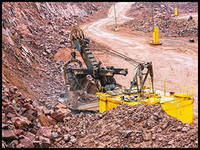 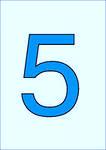 Холмы и горы
Из этого полезного ископаемого делают кирпич, посуду. Представляет из себя очень мелкую смесь бурого, желтого, голубого и др. цветов.
А) Известняк
Б) Бурый уголь
В) Глина
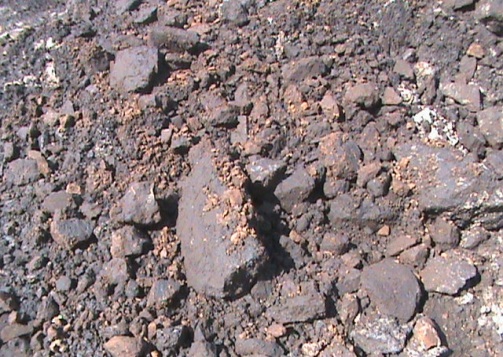 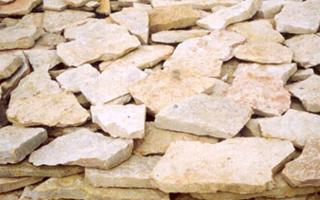 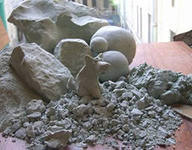 За правильный ответ вы получаете 5
Известняк
Бурый уголь
Глина
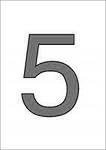 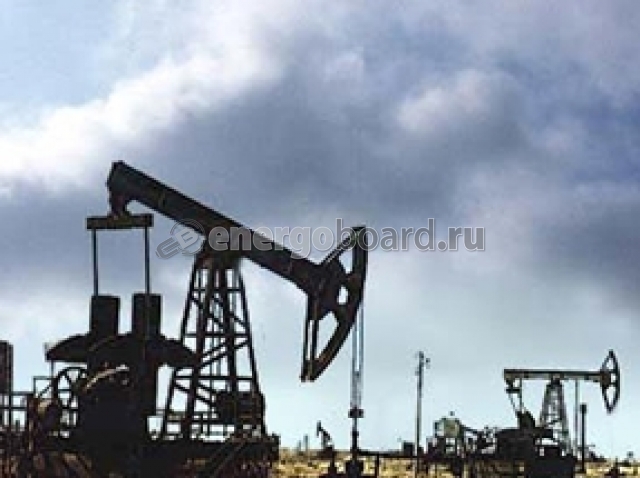 «Природа - наш щедрый друг: она отдаёт нам свои богатства. 
Берегите ее»!
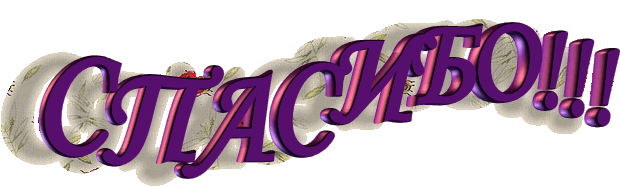